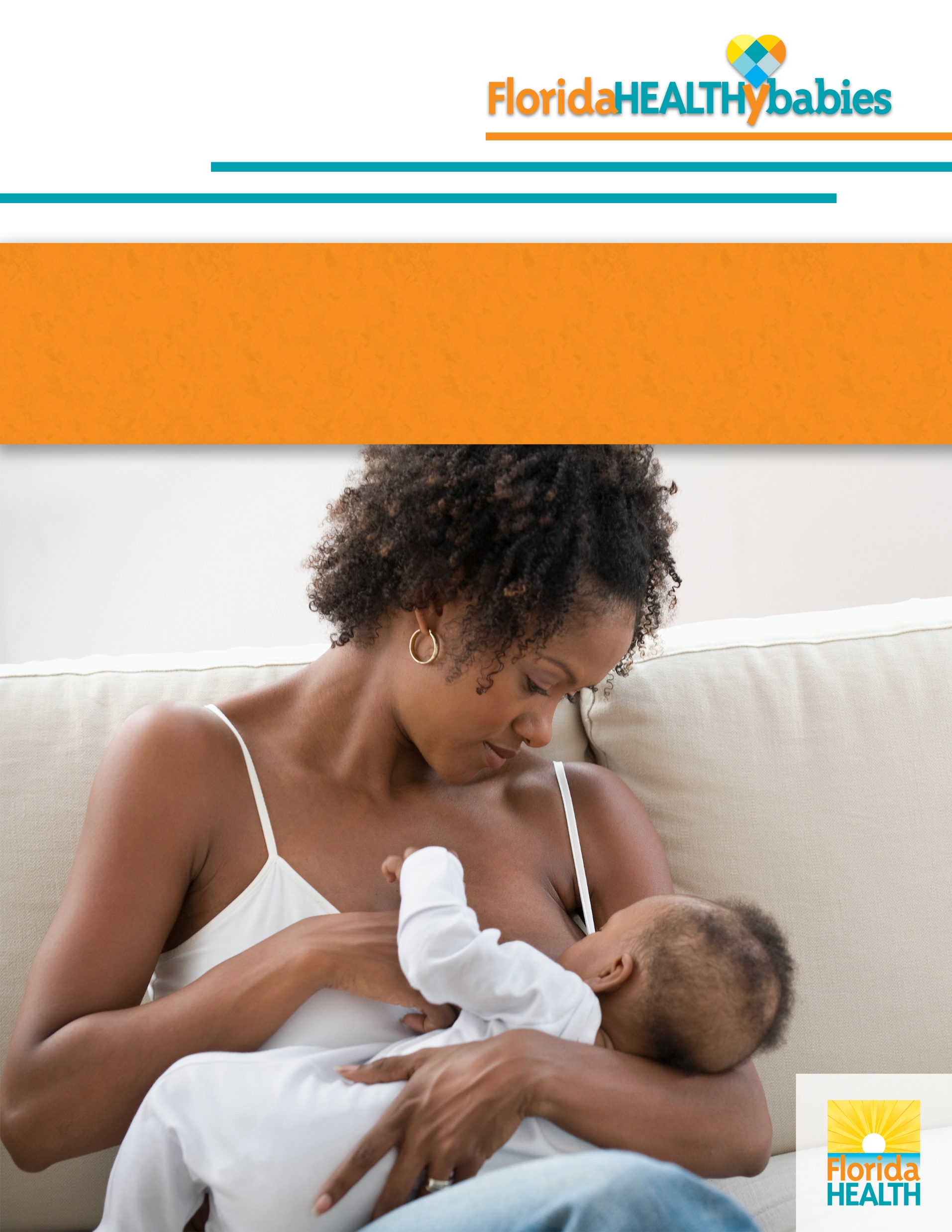 Your County Name
Customized Text (i.e. Breastfeeding Resource Guide)
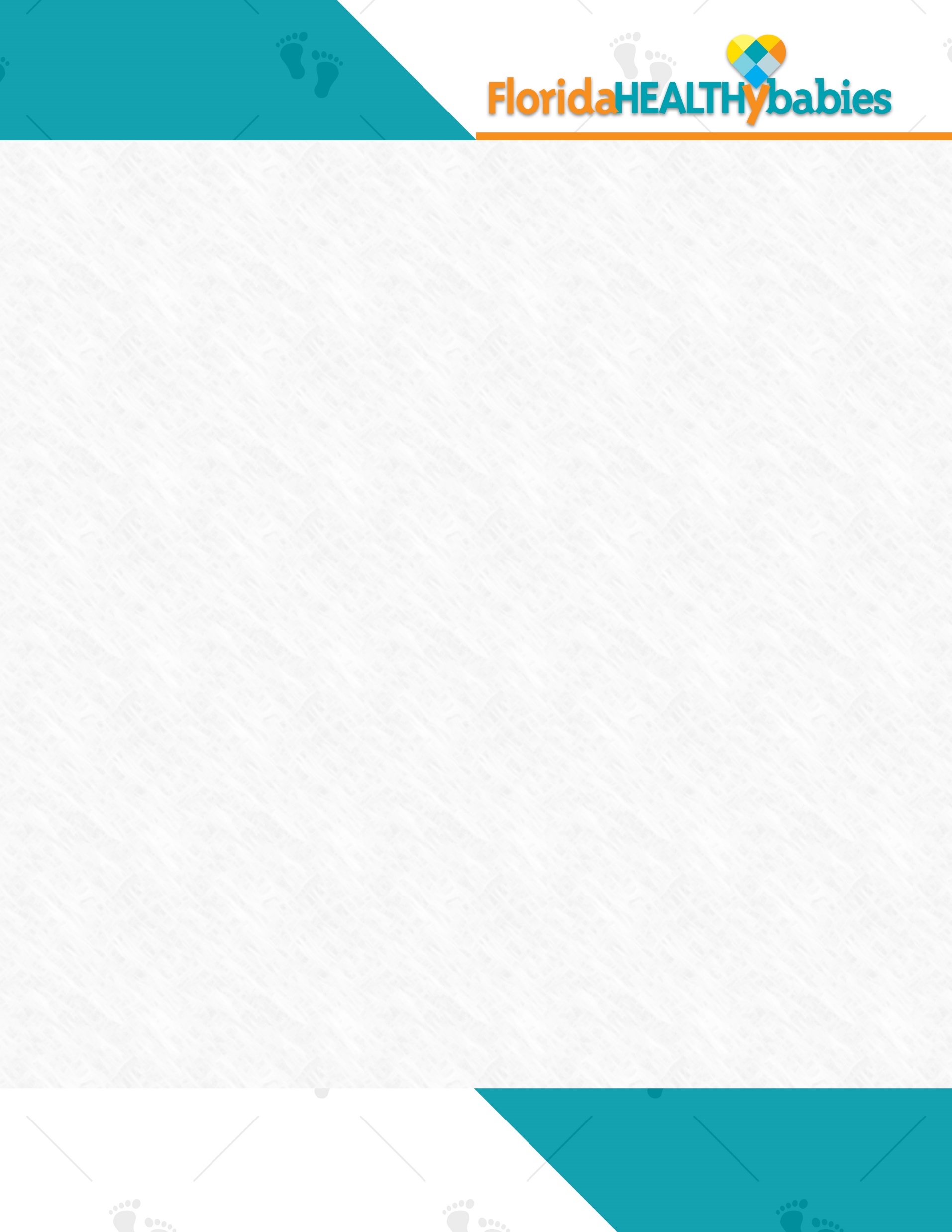 Insert Introductory Text Here. Insert Introductory Text Here. Insert Introductory Text Here. Insert Introductory Text Here. Insert Introductory Text Here. Insert Introductory Text Here.
Community Resource Name
Address Line 1
Address Line 2
Phone Number
www.website.org
Community Resource Name
Address Line 1
Address Line 2
Phone Number
www.website.org
Community Resource Name
Address Line 1
Address Line 2
Phone Number
www.website.org
Community Resource Name
Address Line 1
Address Line 2
Phone Number
www.website.org
Community Resource Name
Address Line 1
Address Line 2
Phone Number
www.website.org
Community Resource Name
Address Line 1
Address Line 2
Phone Number
www.website.org
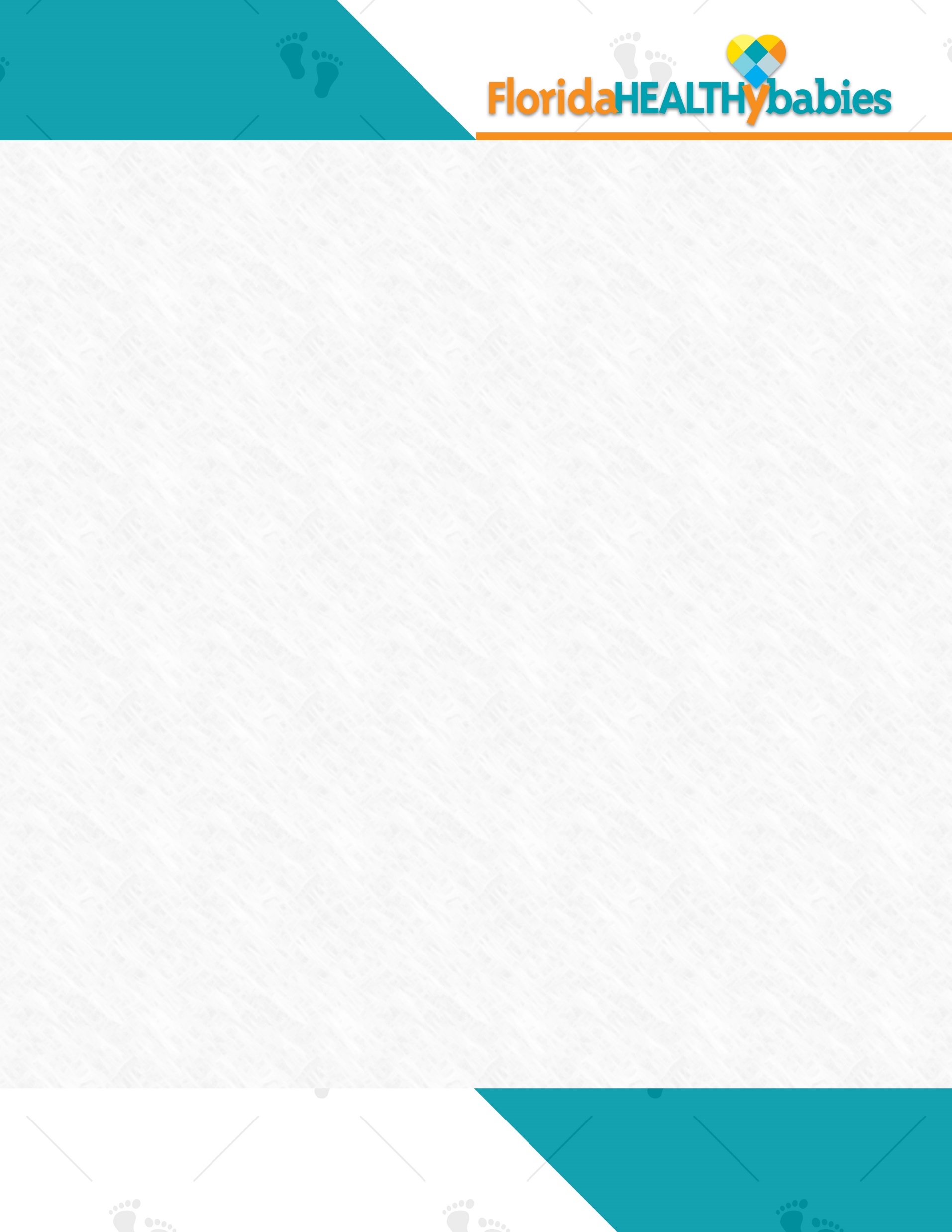 Community Resource Name
Address Line 1
Address Line 2
Phone Number
www.website.org
Community Resource Name
Address Line 1
Address Line 2
Phone Number
www.website.org
Community Resource Name
Address Line 1
Address Line 2
Phone Number
www.website.org
Community Resource Name
Address Line 1
Address Line 2
Phone Number
www.website.org
Community Resource Name
Address Line 1
Address Line 2
Phone Number
www.website.org
Community Resource Name
Address Line 1
Address Line 2
Phone Number
www.website.org
Community Resource Name
Address Line 1
Address Line 2
Phone Number
www.website.org
Community Resource Name
Address Line 1
Address Line 2
Phone Number
www.website.org